My Vision and
Bridging the Standardization Gap (BSG)
New Program
Seizo Onoe
Director of Telecommunication Standardization Bureau (TSB)
23 January 2024
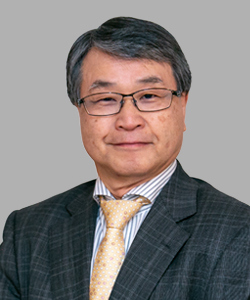 My Vision

Outreach worldwide
“Standards and technologies are meaningful only after people could use them.            Enabling people around the world to benefit from technology – that’s what we do.”
Value of standardization
Standardization becomes truly valuable and meaningful only when the standards are widely spread.
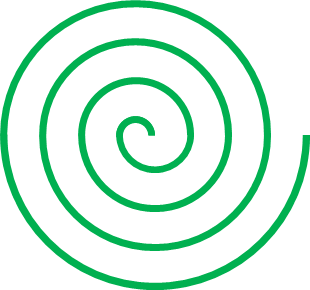 Wide Adoption
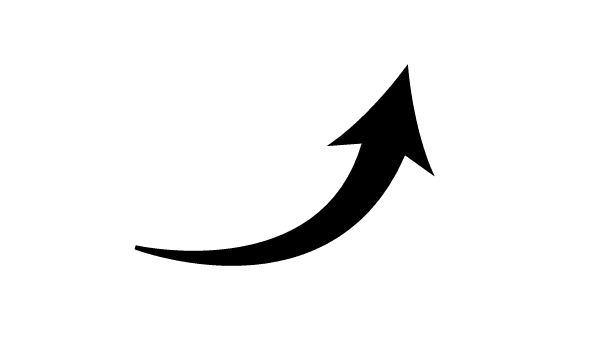 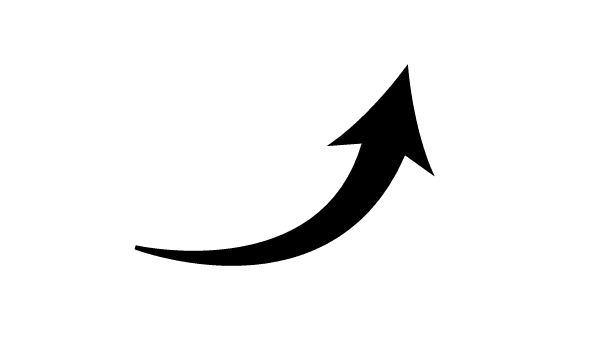 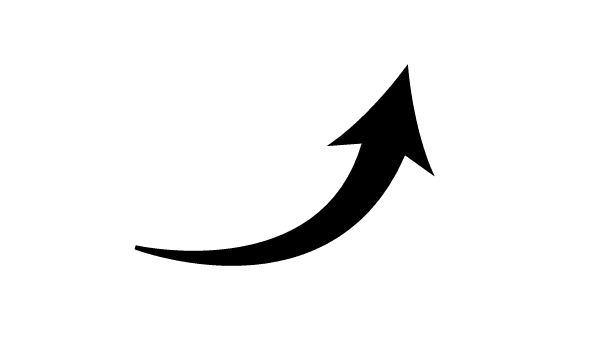 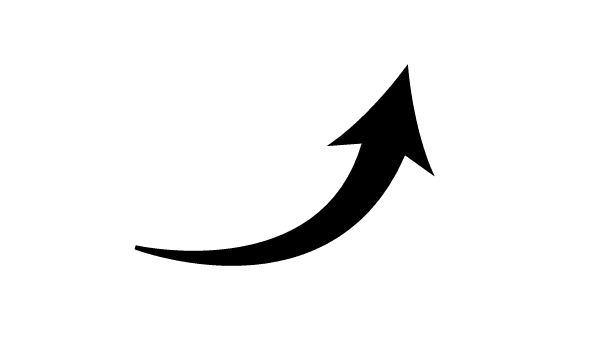 Universal Affordable services
Market
Growth
Healthy
Competition
Standardization
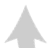 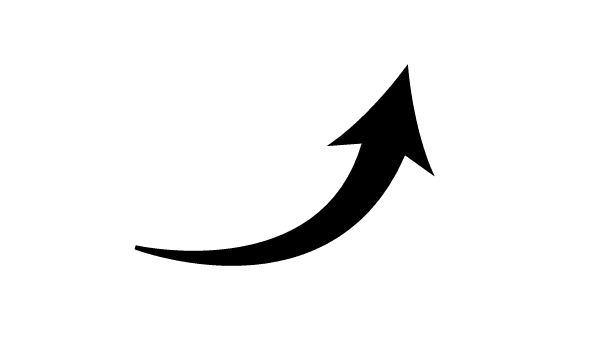 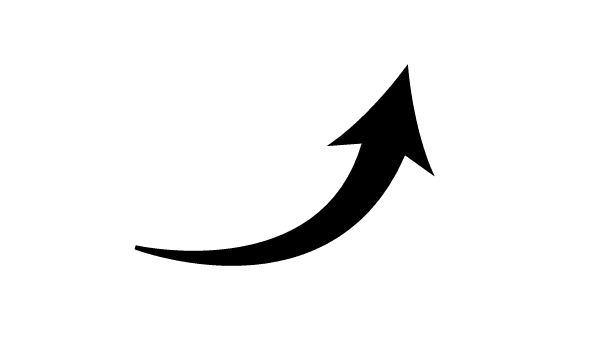 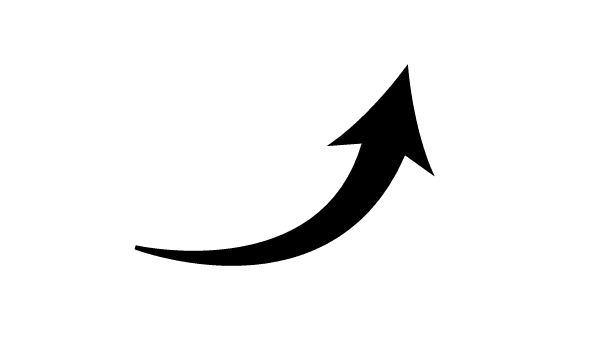 Cost/Price
Reduction
But How?
But How?
Industry Engagement
Strengthening Cooperation
Bridging the Standardization Gap
ITU-T Bridging the Standardization Gap (BSG) as essential tool for the dissemination of standards.

Bringing the benefits of technology to the world by strengthening standard-making capabilities and assisting the application of standards in developing countries.
By strengthening cooperation between multiple standardization bodies. 

To respond to rapid technological advancements and the expanding landscape of technical fields, we are now in an era where organizations with diverse roles and expertise to collaborate, rather than doing everything in a single organization.
Through industry engagement and  the implementation of standards        by industry.

The industry  play a role in implementing the standards and contributing to technology diffusion.
The industry engagement drives the development of implementable standards and their adoption in practice.
Collaboration leveraging each other's strengths is crucial. ITU's greatest advantage lies in its global reach.
But How?
But How?
Industry Engagement
Strengthening Cooperation
Bridging the Standardization Gap
ITU-T Bridging the Standardization Gap (BSG) as essential tool for the dissemination of standards.

Bringing the benefits of technology to the world by strengthening standard-making capabilities and assisting the application of standards in developing countries.
By strengthening cooperation between multiple standardization bodies. 

To respond to rapid technological advancements and the expanding landscape of technical fields, we are now in an era where organizations with diverse roles and expertise to collaborate, rather than doing everything in a single organization.
Through industry engagement and  the implementation of standards        by industry.

The industry  play a role in implementing the standards and contributing to technology diffusion.
The industry engagement drives the development of implementable standards and their adoption in practice.
Value of standardization
Industry engagement is crucial for implementing the standards.
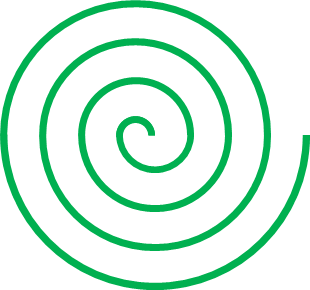 Wide Adoption
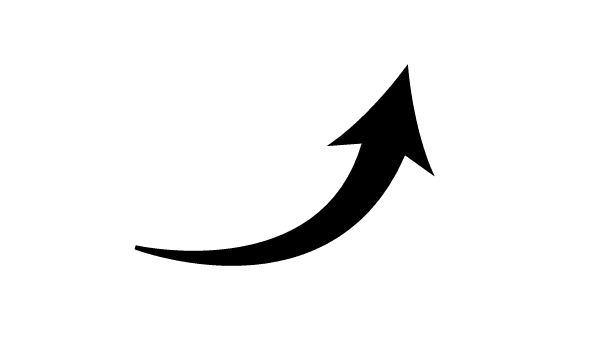 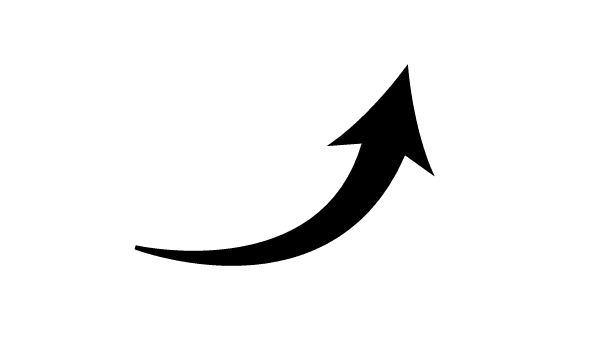 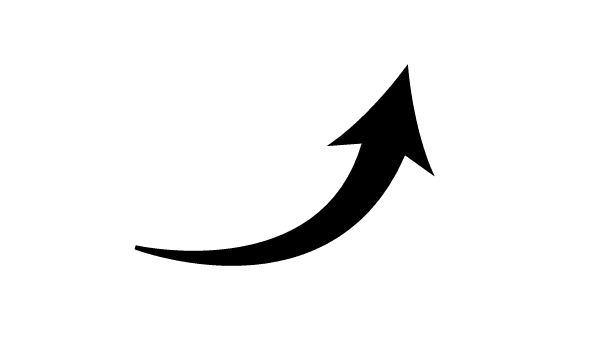 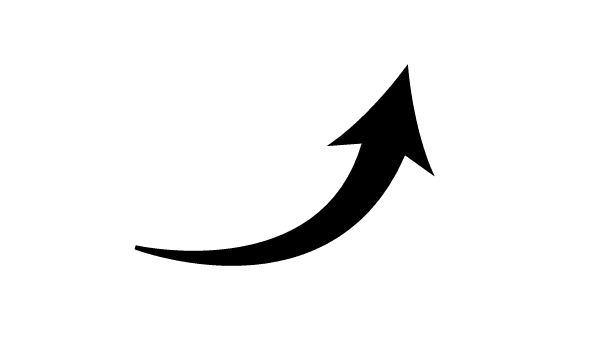 Universal Affordable services
Market
Growth
Healthy
Competition
Standardization
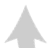 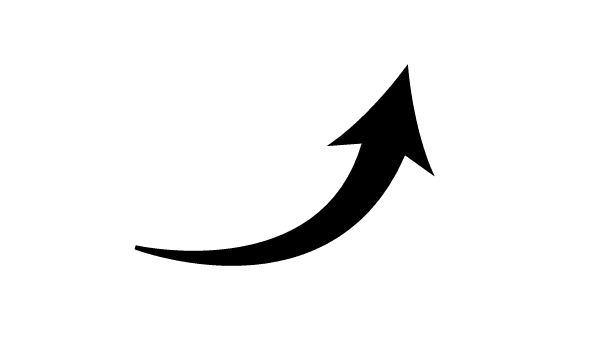 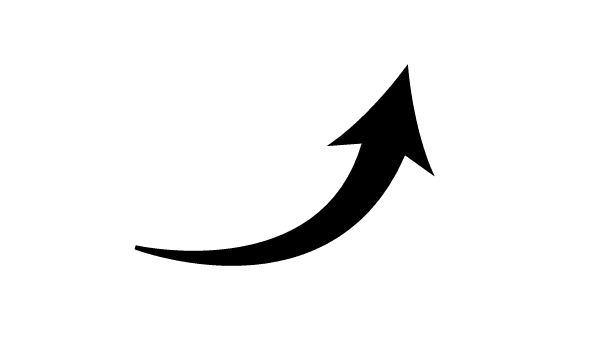 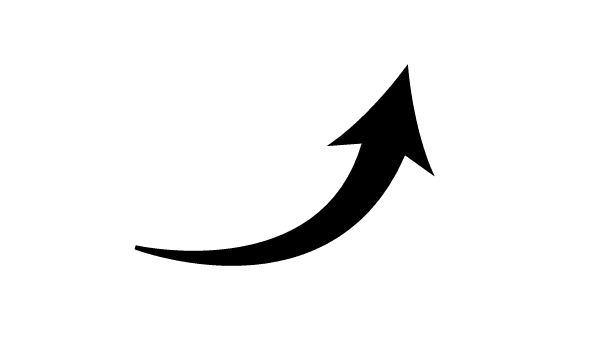 Cost/Price
Reduction
But How?
But How?
Industry Engagement
Strengthening Cooperation
Bridging the Standardization Gap
ITU-T Bridging the Standardization Gap (BSG) as essential tool for the dissemination of standards.

Bringing the benefits of technology to the world by strengthening standard-making capabilities and assisting the application of standards in developing countries.
By strengthening cooperation between multiple standardization bodies. 

To respond to rapid technological advancements and the expanding landscape of technical fields, we are now in an era where organizations with diverse roles and expertise to collaborate, rather than doing everything in a single organization.
Through industry engagement and  the implementation of standards        by industry.

The industry  play a role in implementing the standards and contributing to technology diffusion.
The industry engagement drives the development of implementable standards and their adoption in practice.
What lies at the foundation
What lies at the foundation
Efficient, Effective and Transparent
Open and Inclusive
Promoting diversity by encouraging multi-stakeholder participation in standardization processes.
Diverse members need to be involved, including developed/developing countries, regions, gender, large/small enterprises, etc.
Implementing effective organizational management through efficient resource allocation　in a transparent manner.
Improve organizational performance, including setting priorities, reducing waste and improving processes.
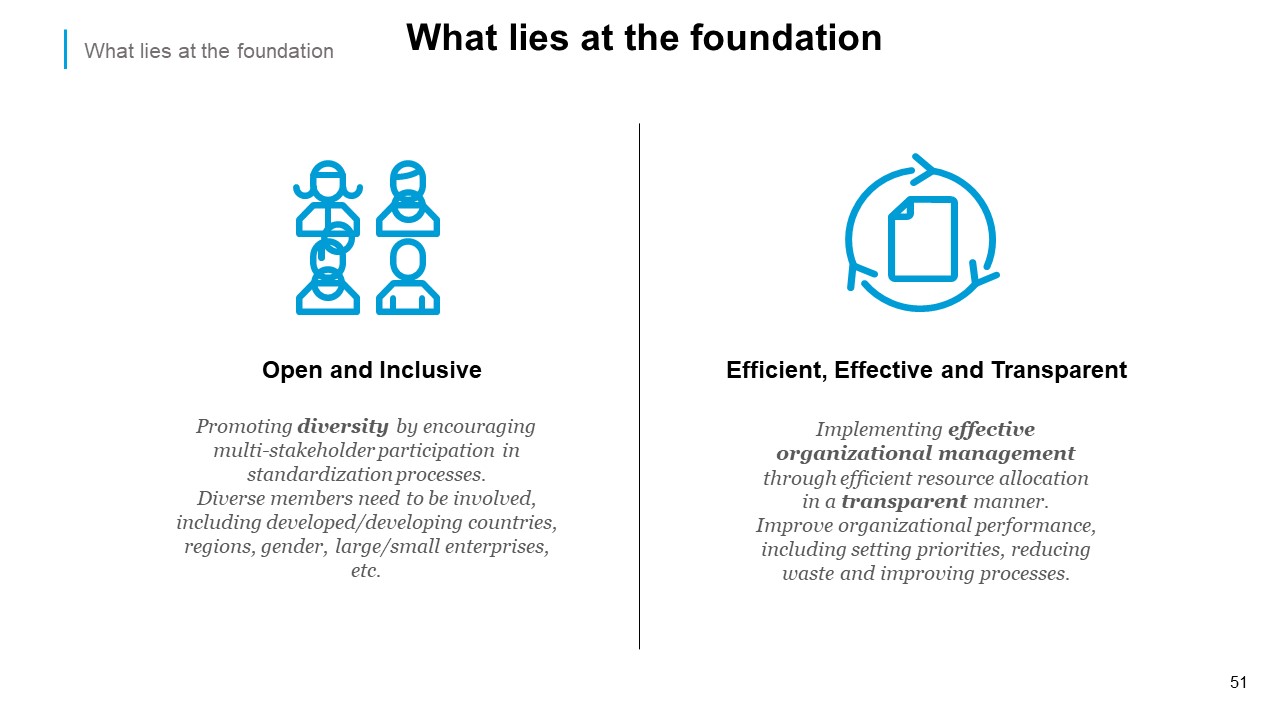 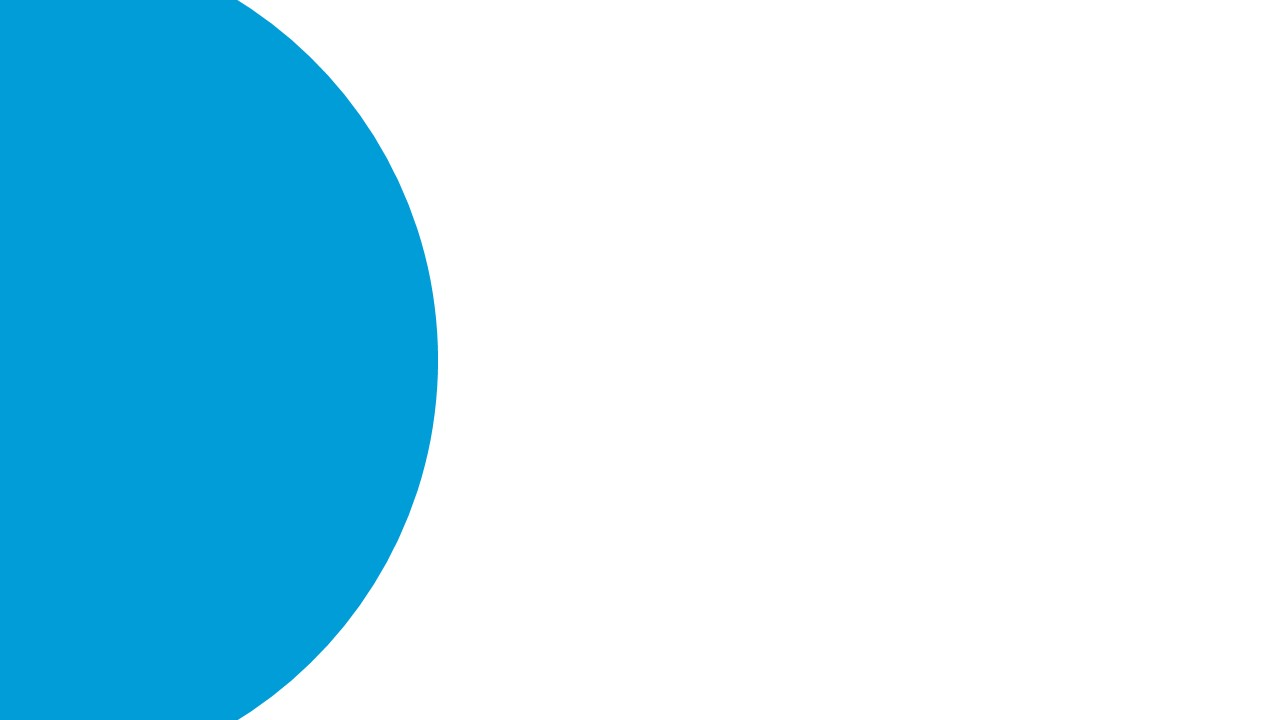 To achieve universal meaningful connectivity and sustainable digital transformation through standardization.
My vision and goals as TSB Director
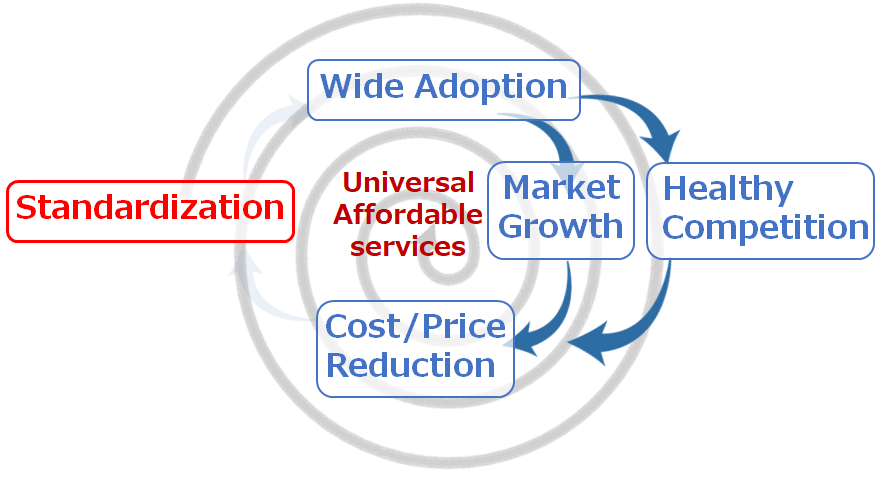 Standardization becomes truly valuable and meaningful only when the standards are widely spread.
Outreach Worldwide
Industry Engagement
Strengthening Cooperation
Bridging
the Standardization Gap
Efficient, Effective and Transparent
Open and Inclusive
Outreach Worldwide
It’s crucial to disseminate standards to every corner globally.
New BSG Program
Thematic initiatives in implementation of standards (DFS, U4SSC, CDCP, MLS etc.)
Tools, Data Analytics & Survey/Quiz
Strategic Events, Resource Mobilization & Outreaching
NEW
Enhancing 
adoption & implementation  
of ITU-T standards
Empowering 
effective engagement in development 
of ITU-T standards 
through enhanced 
capacity building
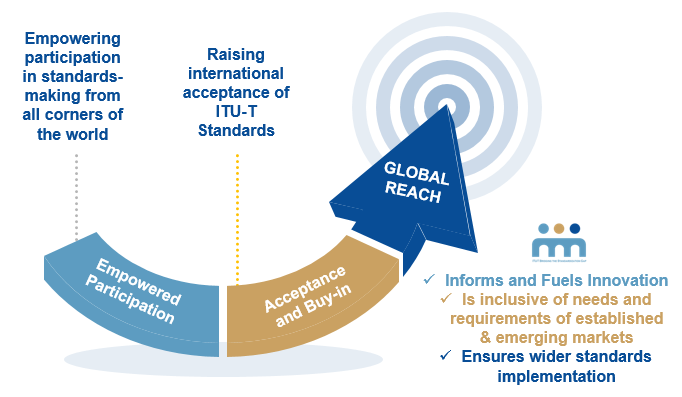 NEW
NEW
Updated BSG trainings
Fellowship & Language/Interpretation
Cooperation & Partnership
Funding support
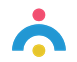 Bridging the Standardization Gap 
 for meaningful connectivity & sustainable development 
through ITU-T standards
Launch
new BSG website!
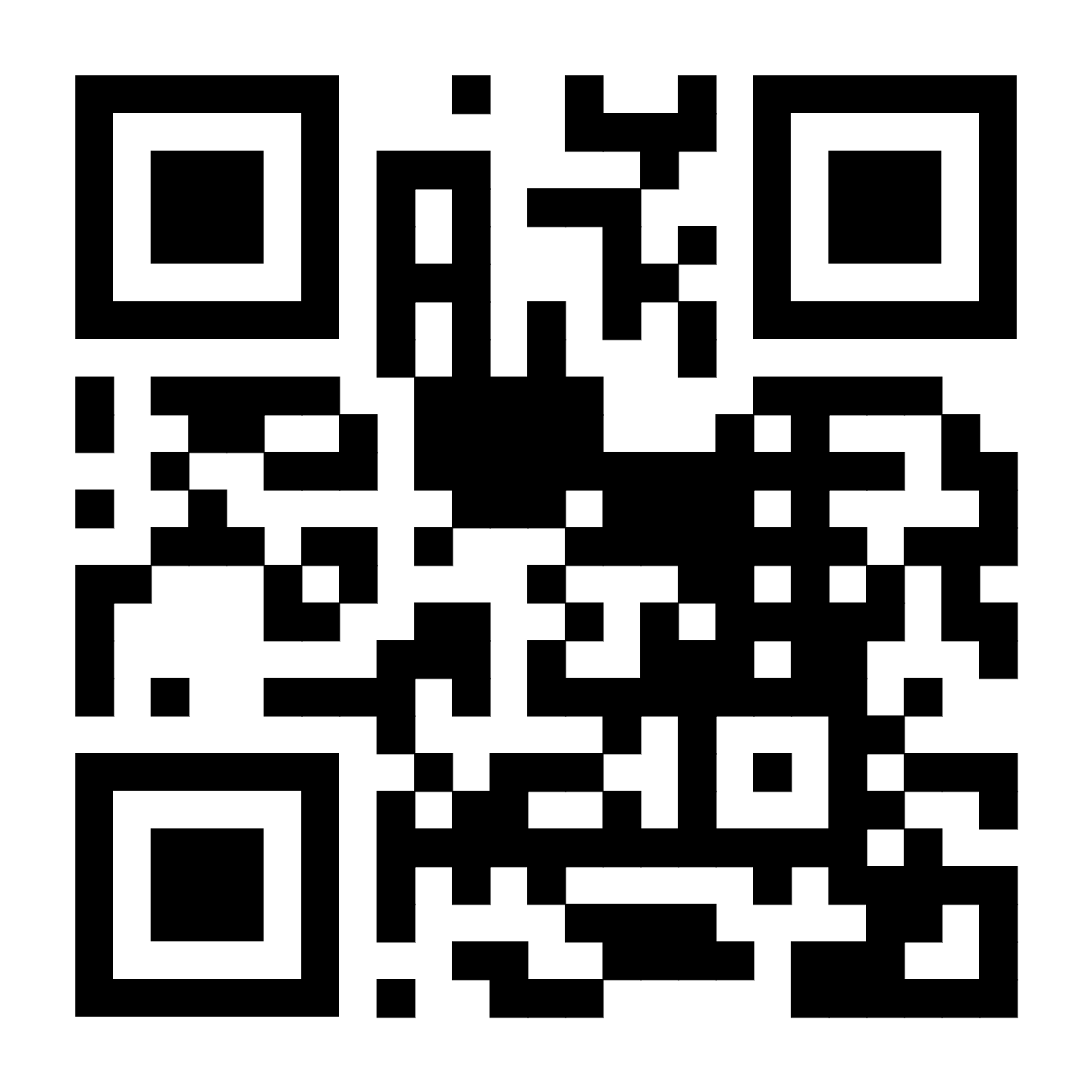 Thank you!
https://www.itu.int/bsg/